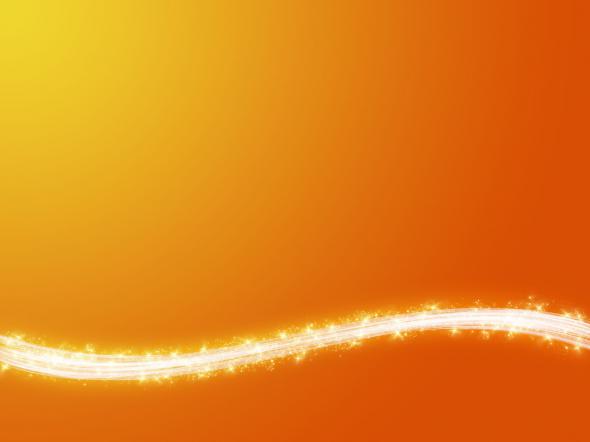 Саморегуляция.
Самоконтроль
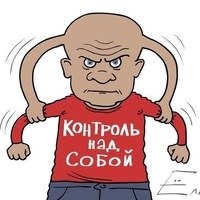 Презентация  для занятий по дополнительной общеобразовательной программе
«Преодолевая трудности общения»

Тема 2/17
Шайдурова Валентина Федоровна
Учитель английского языка
ГБОУ «Школа №106»
Санкт-Петербург
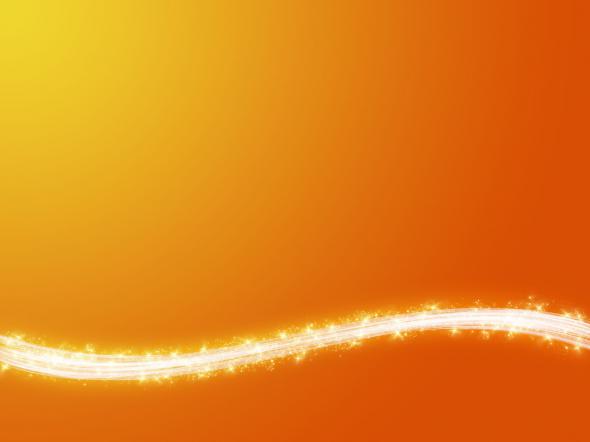 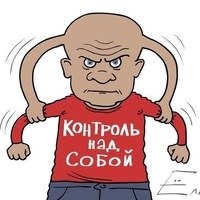 умение подчинить эмоции собственному разуму.

осознание собственного несовершенства и стремление
 действовать так, как если бы человек был совершенен.

Сила характера, помогающая подавлять 
излишние эмоции, 
контролировать чувства и изживать комплексы.
Самоконтроль – это
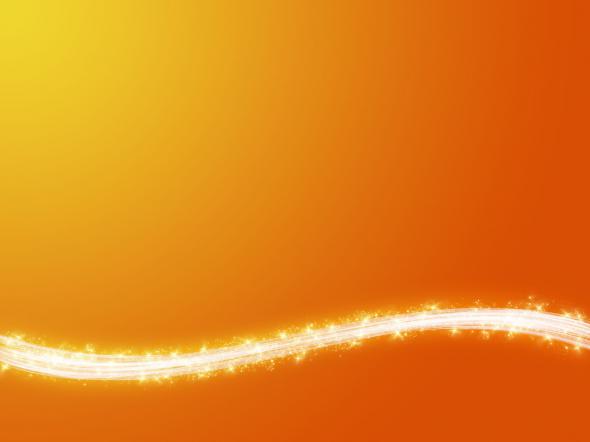 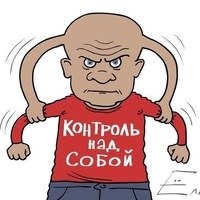 Самоконтроль – это
готовность в каждый момент времени действовать 
 наиболее рационально и правильно,
вне зависимости от собственного внутреннего состояния.

не бесстрашие, но пренебрежение страхом;
не легкомыслие, но быстрота работы разума; 
не шоры, но границы дозволенного.

волевое качество, необходимое каждому 
успешному человеку, занимается ли он 
выращиванием картофеля или командует армией.
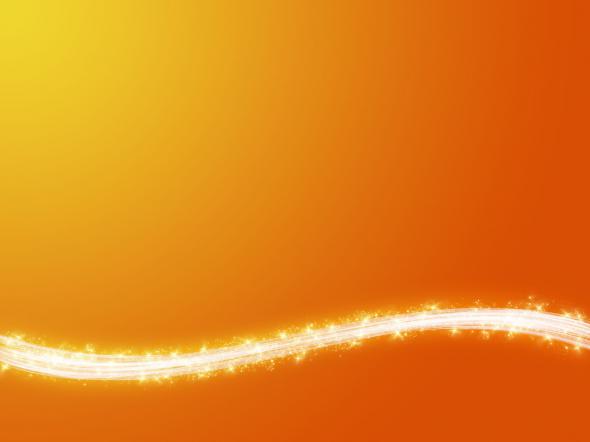 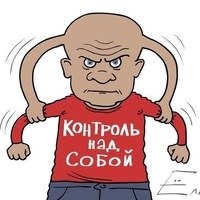 Преимущества самоконтроля


Самоконтроль даёт возможности 
управлять своими действиями и эмоциями.

Самоконтроль даёт свободу – от внешних 
ограничений.

Самоконтроль даёт спокойствие – 

основанное на уверенности в собственных 
силах, способностях и разуме.
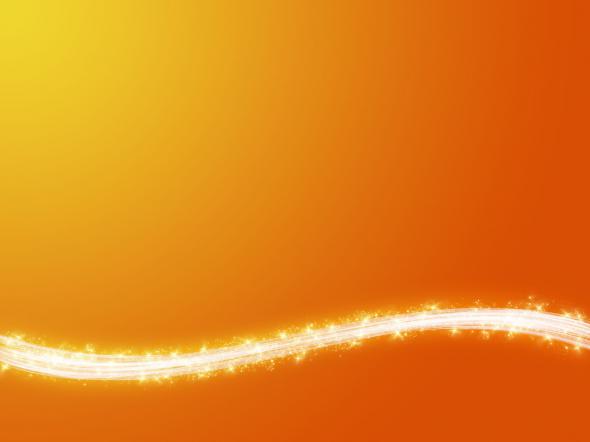 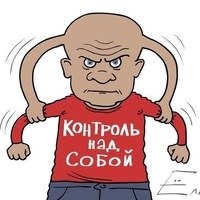 Самоконтроль даёт уважение – 
как самоуважение, так и уважение окружающих.

Самоконтроль даёт умение – управлять не только
 собой, но и людьми.

Самоконтроль даёт терпение – для преодоления 
внутренних недостатков и внешних препятствий.
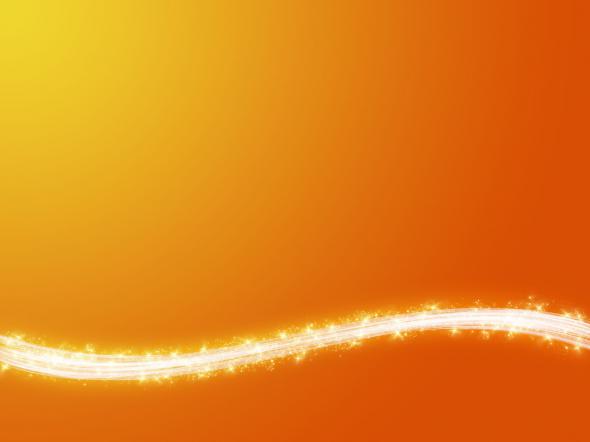 Проявления самоконтроля в повседневной жизни
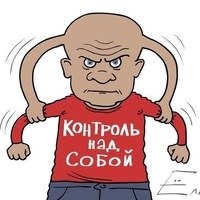 Экстремальные ситуации

При возникновении форс-мажора большая вероятность
выйти из ситуации без потерь у людей, обладающих
 способностью к самоконтролю. 

Без самоконтроля эмоции овладевают человеком, 
туманят рассудок и провоцируют на нерациональные действия.
Бытовые ситуации 
Человек, умеющий погасить ссору, 
не допускающий эмоционального взрыва –
 обладает способностью к самоконтролю.
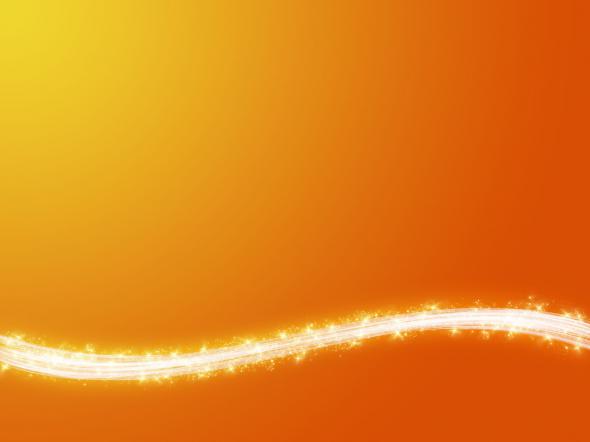 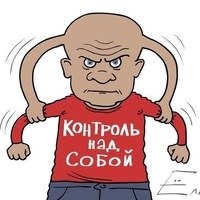 Проявления самоконтроля в повседневной жизни
Спорт
 Занятия спортом зачастую связаны 
с ограничениями – диета, особый режим дня 
и тренировок. 
Спортсмен, живущий в соответствии со всеми 
требованиями , проявляет способность
 к самоконтролю.

Личные финансы 
Человек, умеющий ограничивать свои 
потребности в соответствии с имеющимися
 финансовыми возможностями, проявляет 
способность к самоконтролю.
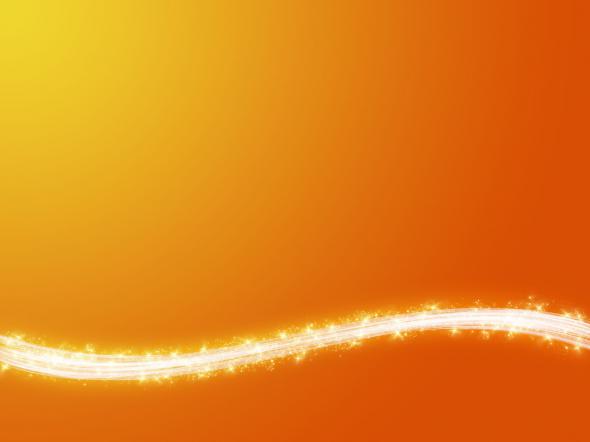 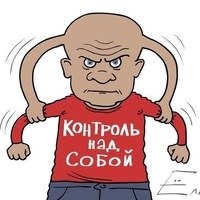 Как достичь самоконтроля
Соблюдение режима

Человек, приучившийся к соблюдению строго режима , 
развивает в себе способность к самоконтролю.

Самосовершенствование

Вырабатывая в себе пунктуальность, строго исполняя взятые на себя 
обязательства и данные обещания, человек приучается к самоконтролю.

Психологические упражнения

Психологические тренинги и упражнения могут помочь человеку научиться 
сдерживать свои эмоции и не позволять  им властвовать над разумом.
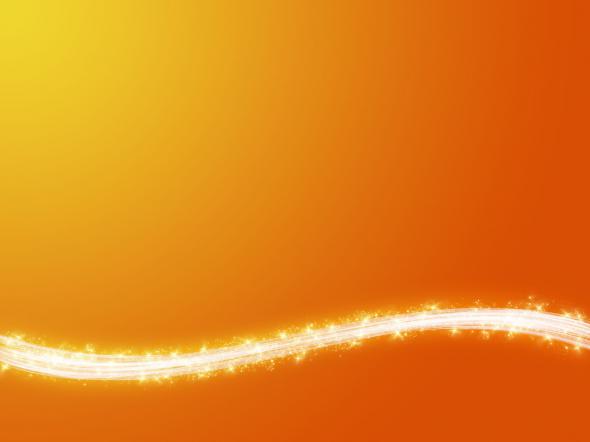 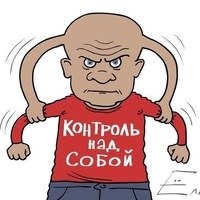 Тест-исследование волевой саморегуляции
Ответьте на вопросы «Да» или «Нет»
Подсчитайте, сколько ответов «Да»
Если что-то не клеится, у меня нередко появляется желание
 бросить это дело.

2. Я не отказываюсь от своих планов и дел, даже если приходится
 выбирать между ними и приятной компанией.

3. При необходимости мне нетрудно сдержать вспышку гнева.

4. Обычно я сохраняю спокойствие в ожидании опаздывающего к назначенному времени приятеля.

5. Меня трудно отвлечь от начатой работы.

6. Меня сильно выбивает из колеи физическая боль.
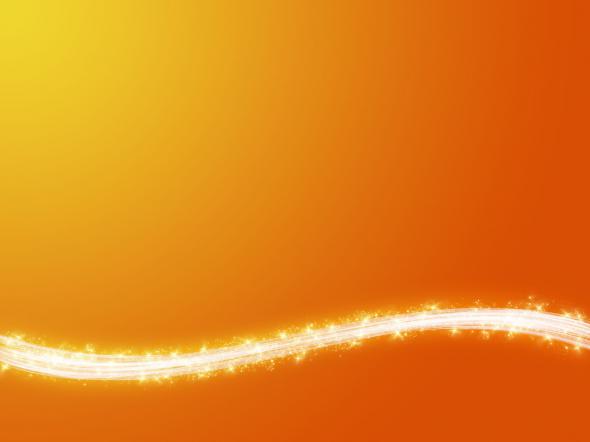 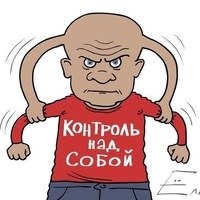 7. Я всегда стараюсь выслушать собеседника, не перебивая, даже если не терпится ему возразить.

8. Я всегда «гну» свою линию.

9. Я считаю себя терпеливым человеком.

10. Не так-то просто мне заставить себя хладнокровно наблюдать волнующее зрелище.

11. Мне редко удается заставить себя продолжать работу после серии обидных неудач.

12. Считаю себя решительным человеком.

13. Лучше подождать только что ушедший лифт, чем подниматься по лестнице.
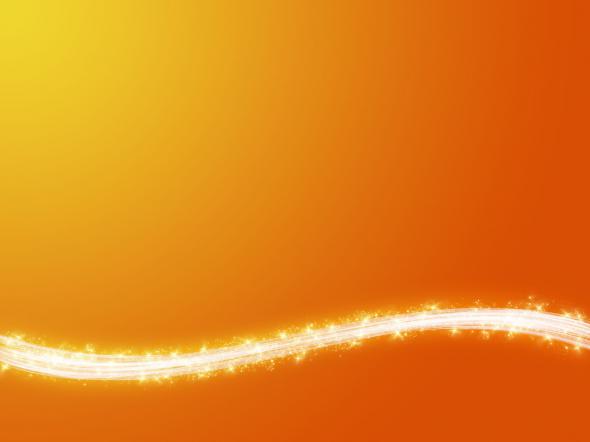 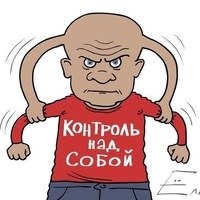 14. Испортить мне настроение не так-то просто.

15. Мне труднее сосредоточиться на задании или работе, чем другим.

16. Переспорить меня трудно.

17. Я всегда стремлюсь довести начатое дело до конца.

18. Люди порой завидуют моему терпению и дотошности

19. Мне трудно сохранить спокойствие в стрессовой ситуации.

20. Меня обычно сильно раздражает, когда «перед носом» захлопываются двери уходящего транспорта или лифта.
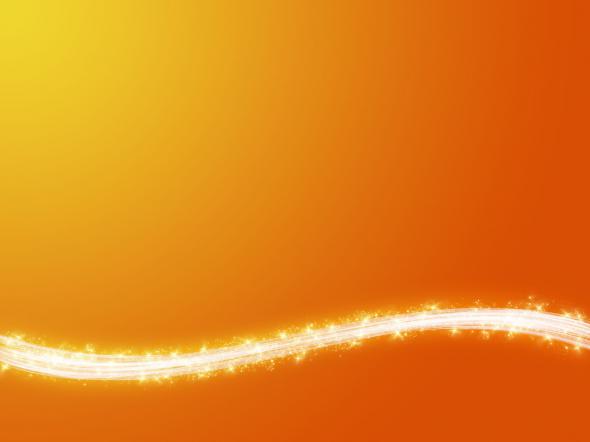 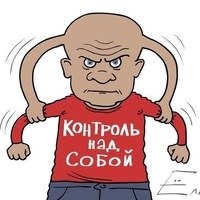 У кого больше ответов «Да» 

Вы эмоционально зрелы, активные, независимые, самостоятельные.

 Вас отличает спокойствие, уверенность в себе, устойчивость намерений, реалистичность взглядов, развитое чувство собственного долга.

 Как правило Вы хорошо обдумываете  личные мотивы, планомерно реализуете возникшие намерения, умеете распределять усилия и способны контролировать свои поступки, обладаете выраженной социально-позитивной направленностью.
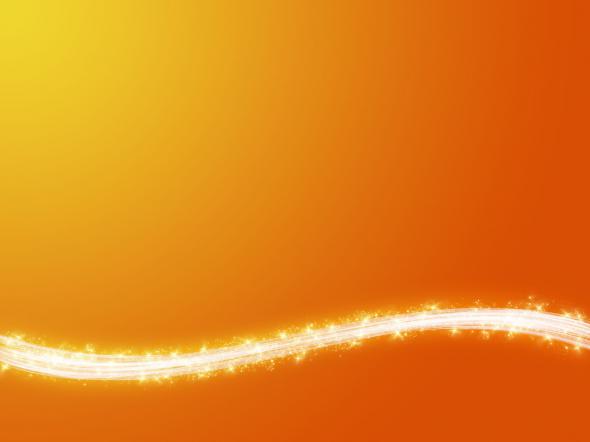 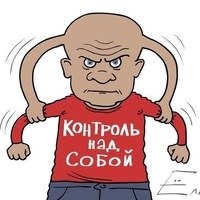 У кого больше ответов «Нет»

Вы чувствительны, эмоционально неустойчивы, ранимые, 
неуверенные в себе.

 Рефлексивность невысока, а общий фон активности, 
как правило, снижен.

Вам свойственна импульсивность и неустойчивость намерений.
 Это может быть связано как с незрелостью, так и с выраженной
 утонченностью натуры, не подкрепленной способностью
 к рефлексии и самоконтролю.
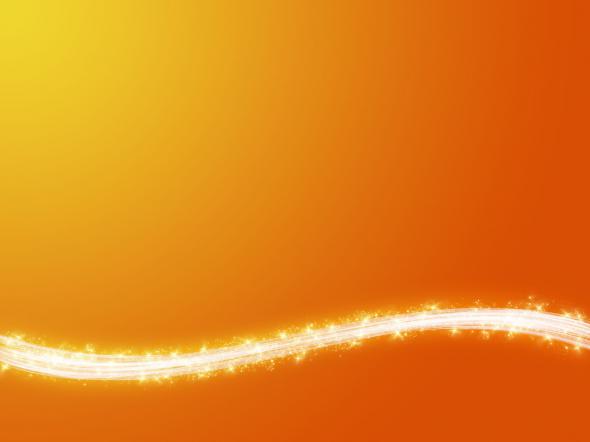 Источники
Т. И. Пашукова, А. И. Допира, Г. В. Дьяконов. 
Психологические исследования. М.: ИПП, 1996
http://www.xapaktep.net/virtues/universal/self-control/desc.php
http://www.wallpps.ru/wallpapers/3d/491.html
https://yandex.ru/images/search?img_url=http%3A%2F%2Fnl.toluna.com%2Fdpolls_images%2F2012%2F05%2F01%2F0a285201-b8ea-4d68-b6b3-f935310f32f9.png&_=